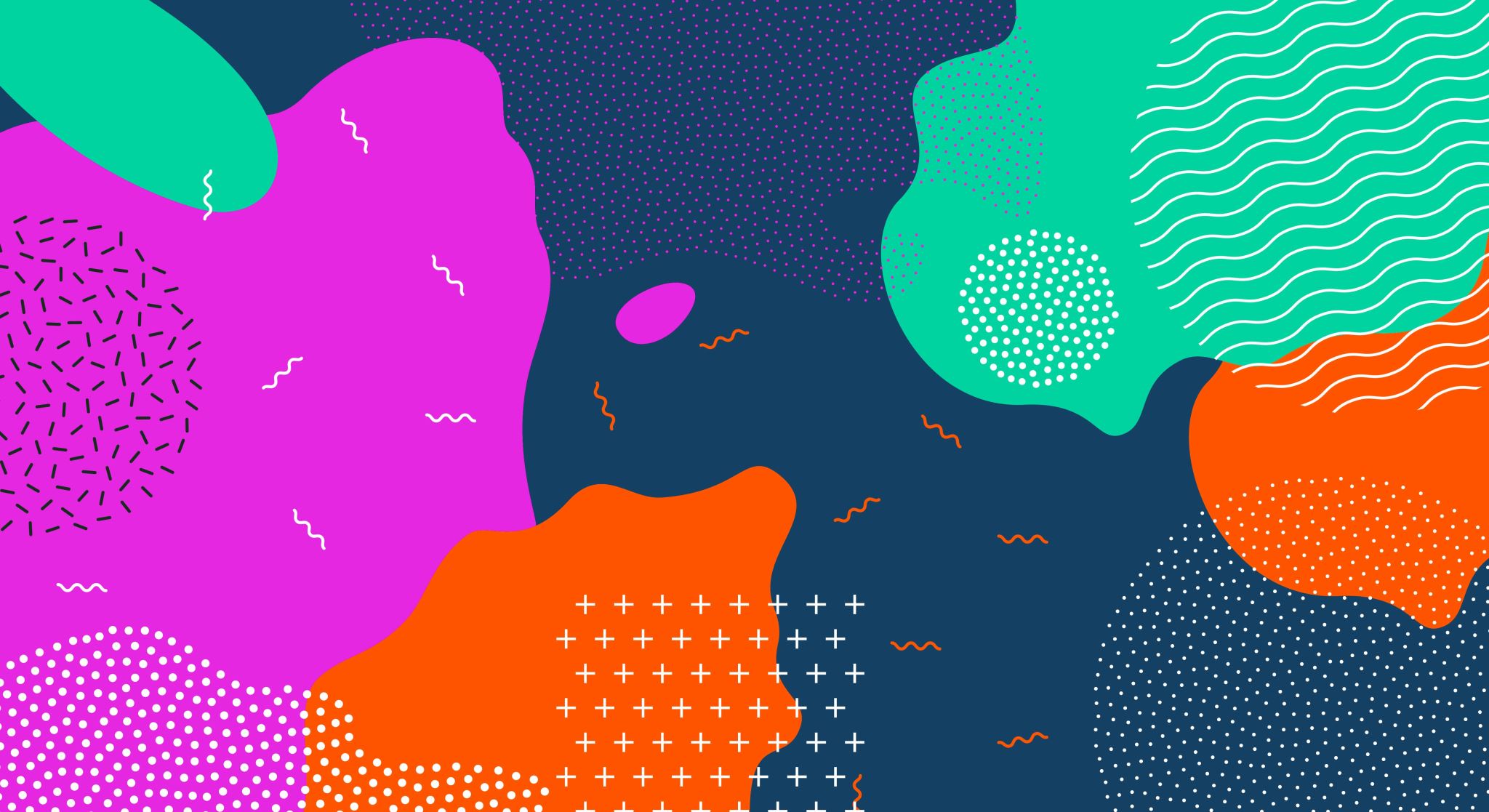 Supervisor Development
Professional Supervision
Models of Supervisor Development
Cycles of learning and the development for social work supervisorsDavys, A. M., & Beddoe, L. (2020). Best Practice in Professional Supervision: A guide for the Helping professions. London: Jessica Kingsley. Table 6.1  pages 126-127
Will they like me?’


Do they respect me and am I helpful?’


Are they practising ethically and are they learning?’
Phase1

Becoming a supervisor

Phase2

Making connections 
 
Phase3

Integrating theory and
style, promoting change
‘Thinking like a supervisor’  Key tasks facing a supervisor
A Developmental Model of Supervisor Development
[Speaker Notes: (measures level of a supervisor’s development across five  aspects.)]
Good Supervision Practice Guidelines – Proctor (1994)
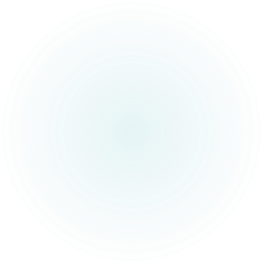 5.	Communication awareness of contextual issues affecting practitioner's practice / supervision
 
6.	Framework to understand unspoken process and agenda’s

7.	Ability to share experience, ideas frameworks in way helpful to supervisee

8.	Ability to balance different possibilities within agreed time and task

9.	Being open to feedback as an aid to this process
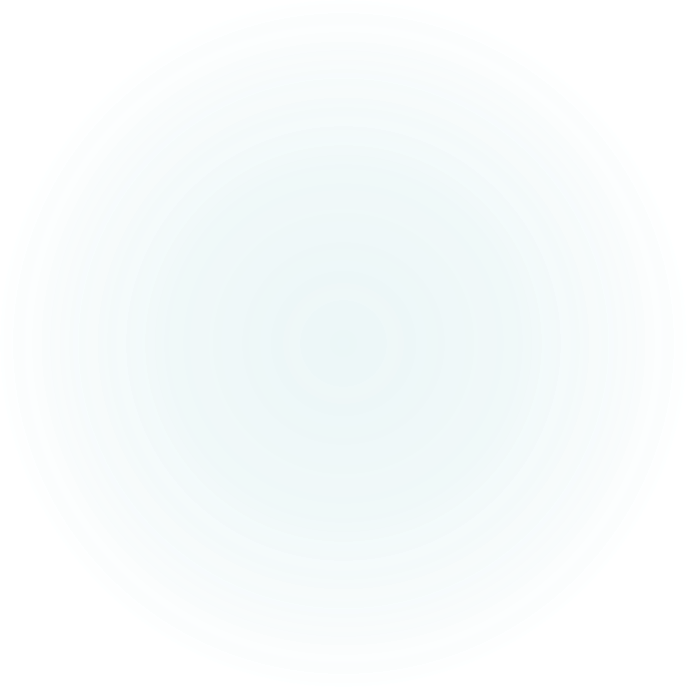 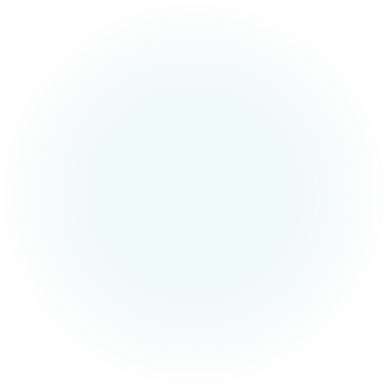 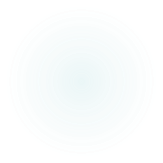 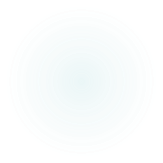 Reflection in Pairs:
Using the frameworks offered above, consider your own development as a supervisor:

	How would you articulate your own development as a supervisor so far? 

	Can you identify aspects of your development you wish to progress further?
References

1.   Davys, A. M., & Beddoe, L. (2010). Best Practice in Professional Supervision: A guide for the Helping professions. London: Jessica Kingsley. 

2.	Proctor, B (1994)  Supervision – competence, confidence,  accountability.  British Journal of Guidance and Counselling Oct 1994, Vol22, 3. 

3.	Watkins (1993) cited in Baker,S. Exum,H & Tyler,R.(2002) The \Developmental Process of Clinical Supervisors in Training: An Investigation of the Supervisor Complexity 	model. Counsellor Education & Supervision.  Vol 42. pp15-30.